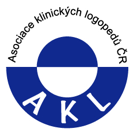 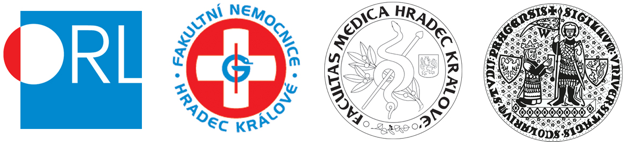 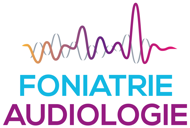 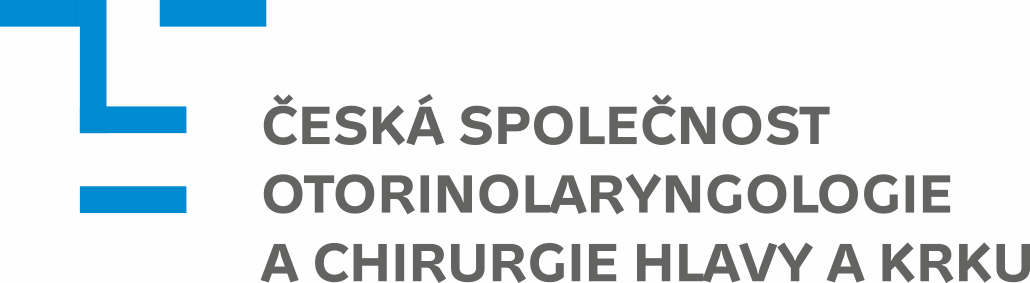 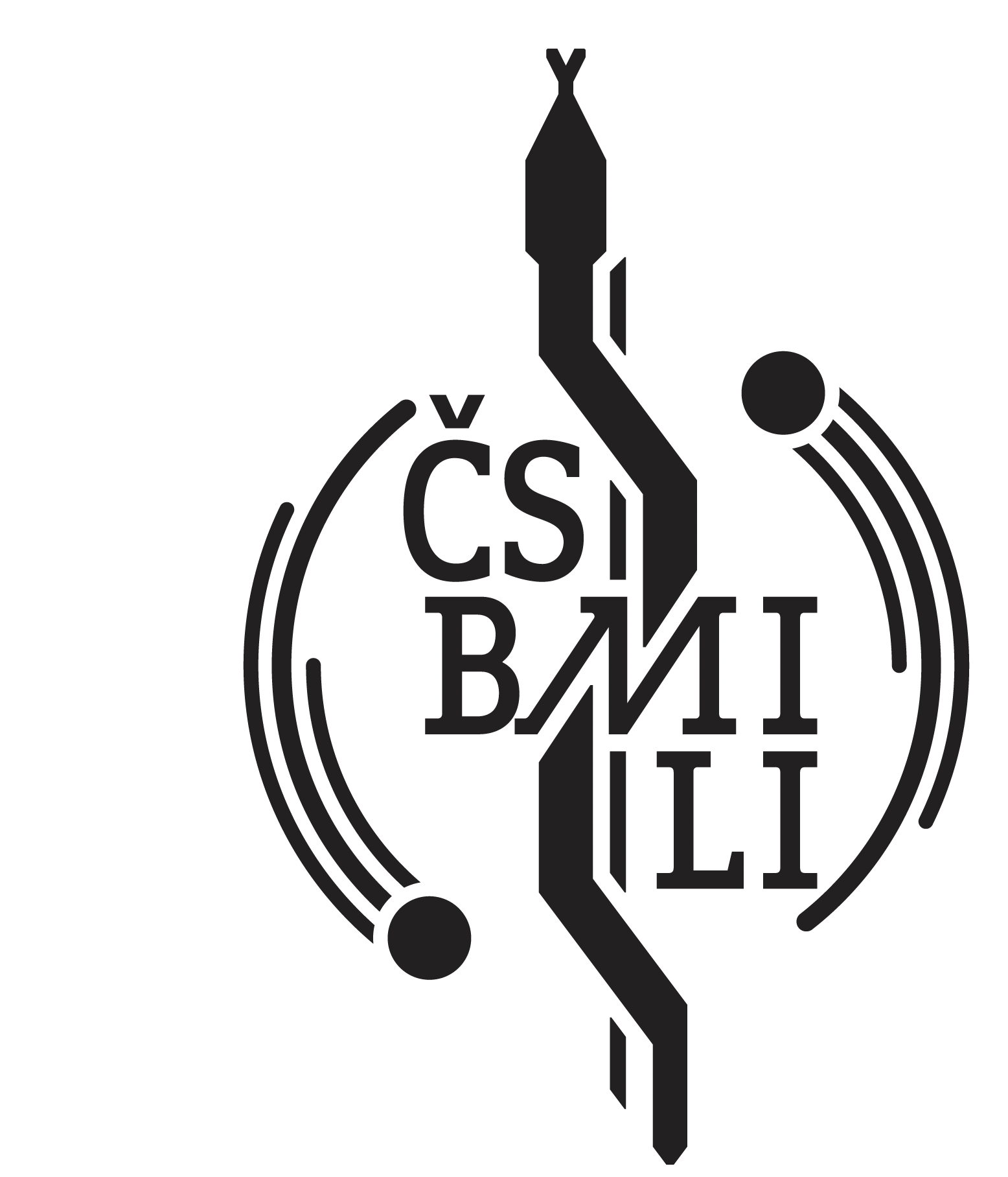 Název posteru [velikost 40, písmo Arial Bold]
Příjmení J.1, Příjmení J.2, Příjmení J.3 [velikost: 28]
1Název pracoviště; 2Název pracoviště; 3Název pracoviště [velikost 20]
21. ČESKO–SLOVENSKÝ FONIATRICKÝ KONGRES XXXIV. CELOSTÁTNÍ DNY EVY SEDLÁČKOVÉ 2024, 6.-8. 6. 2024, Hradec Králové
Úvod [velikost 28]
[velikost 20]   text úvodu
 v úvodu je vhodné uvést i cíl studie (prezentace)
Výsledky [velikost 28]
[velikost 20]   text výsledků, jasně formulujte zjištěné výsledky, statistickou významnost atd.
 v případě vkládání obrázků je vhodné vložit maximálně 4 obrázky
 v případě vkládání tabulek je vhodné uvést maximálně 2 tabulky
Cíl [velikost 28]
[velikost 20]   text cíle
Metodika [velikost 28]
[velikost: 20]   text metodiky
 popiště stručně metodiku
 zařazovací kritéria
 vylučující kritéria
 použité statistické metody atd.
Závěry [velikost 28]
[velikost 20]   text závěru


.
popisek
Poděkování [velikost 28]
[velikost 20]   Práce byla podpořena grantem ...
PRÁZDNÝ PROSTOR